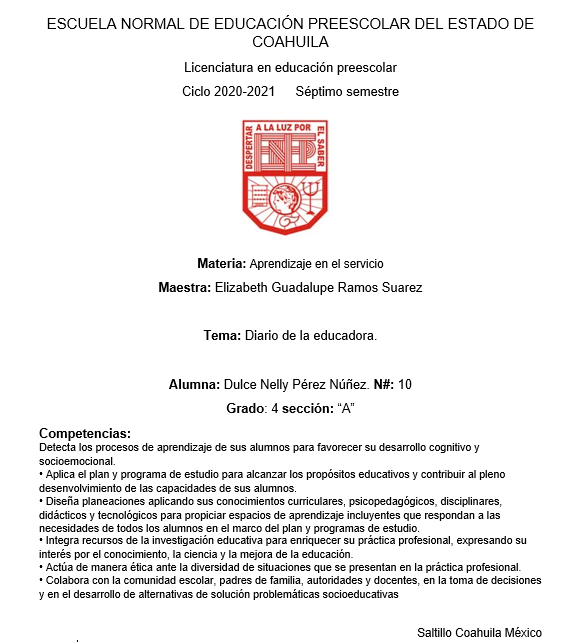 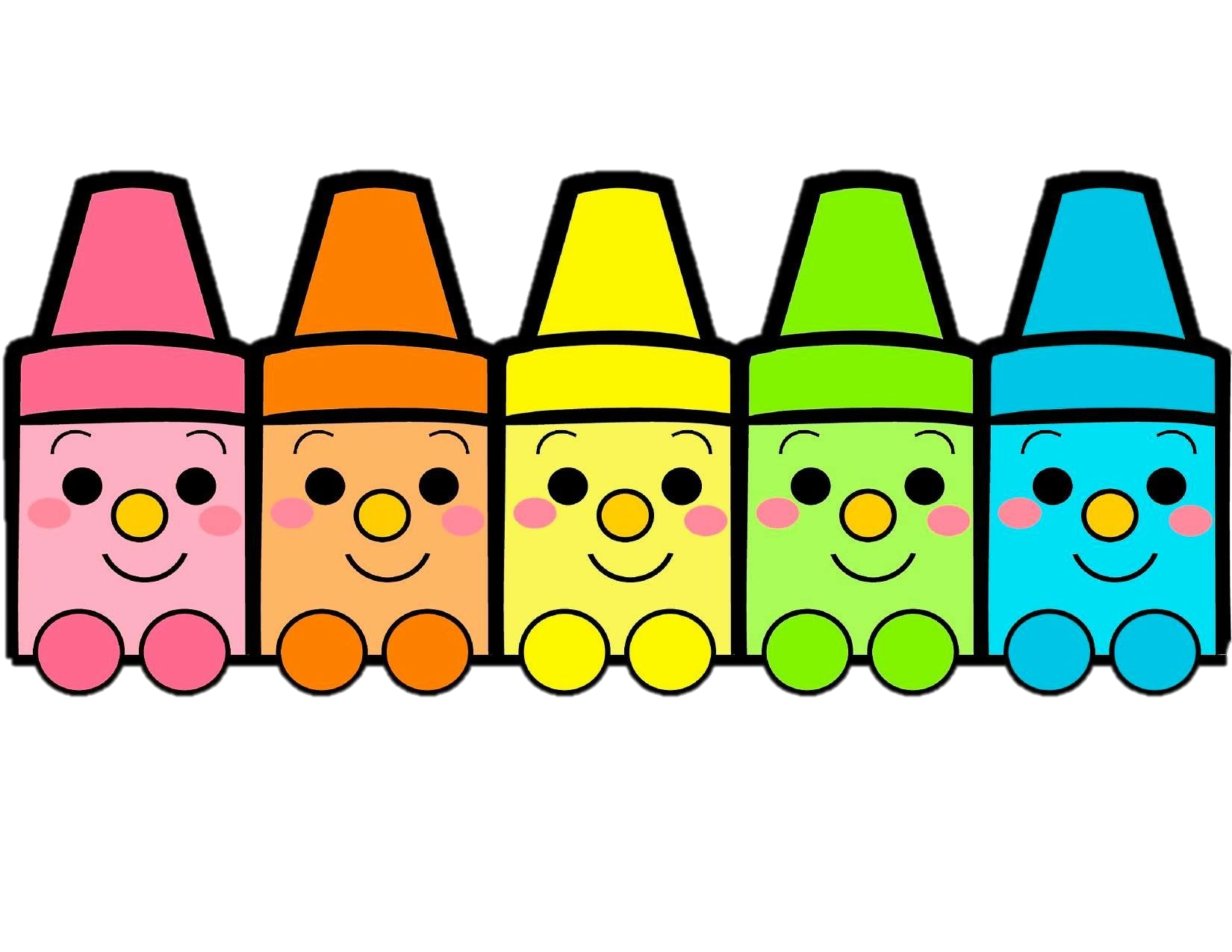 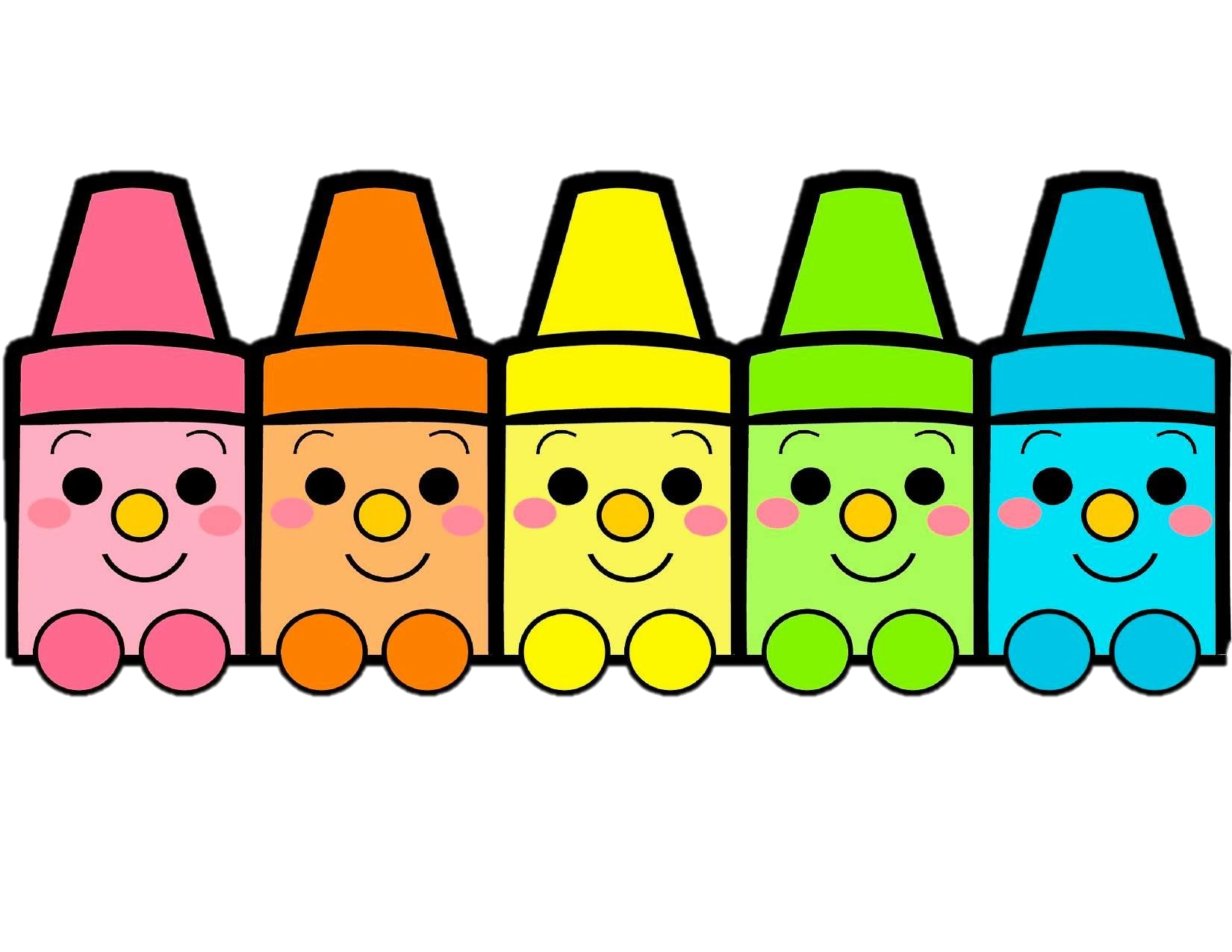 INDICE
Diario de la educadora
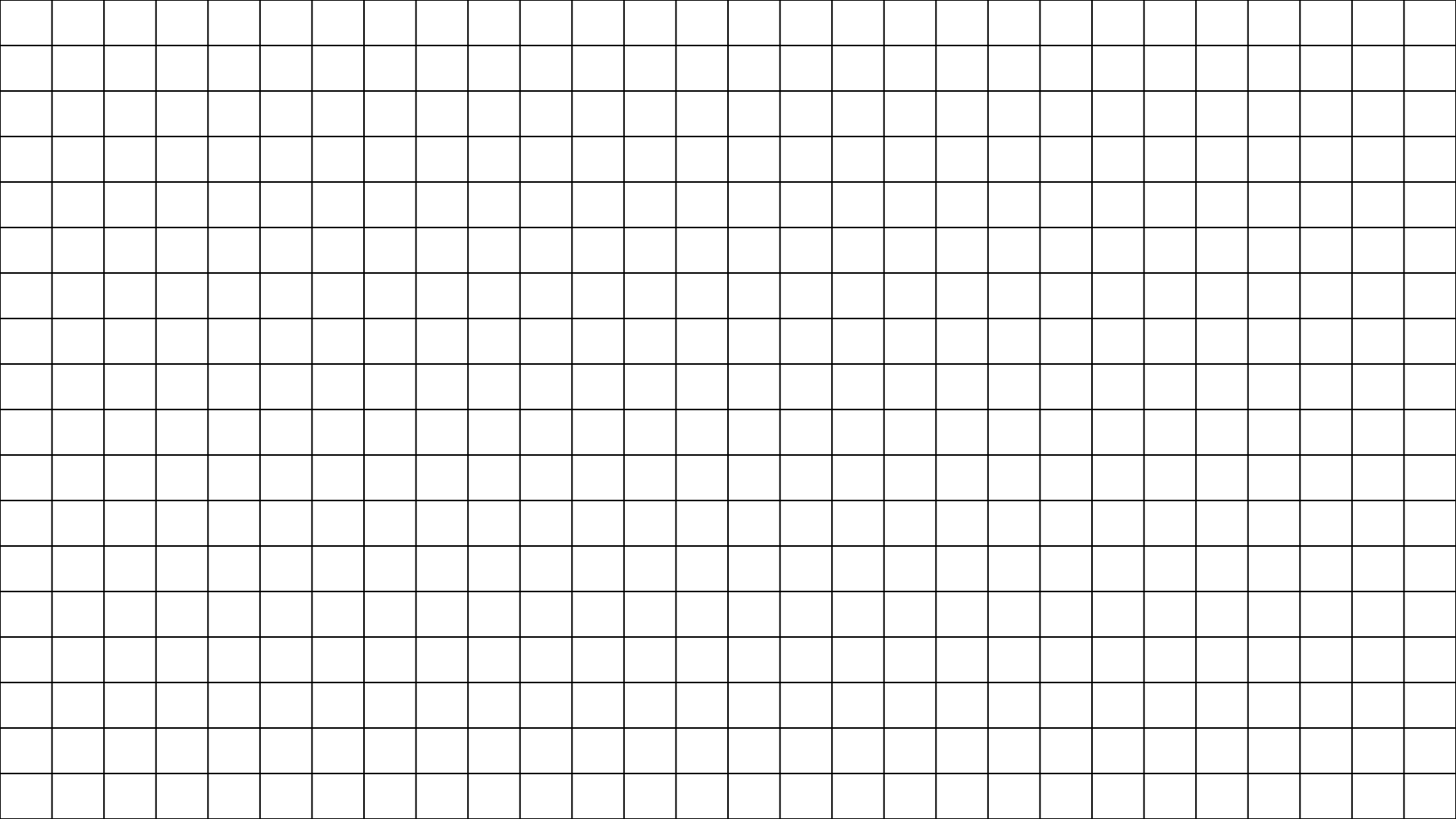 DATOS DEL JARDIN
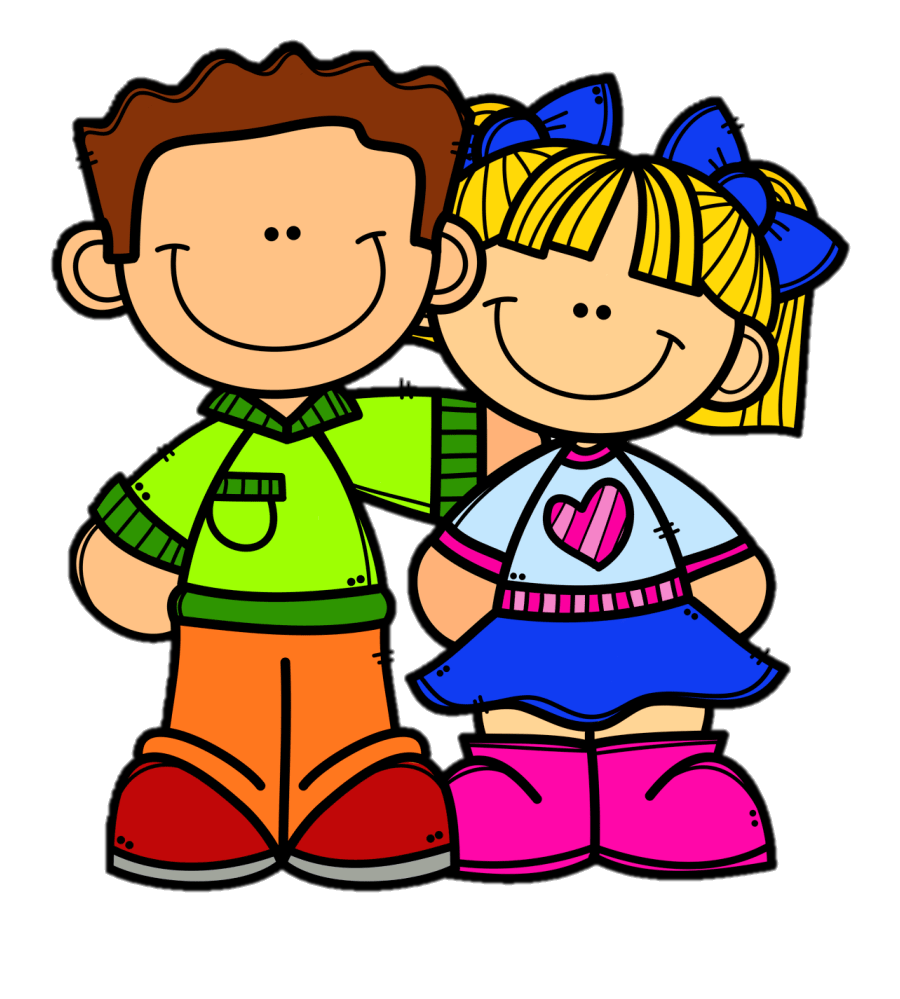 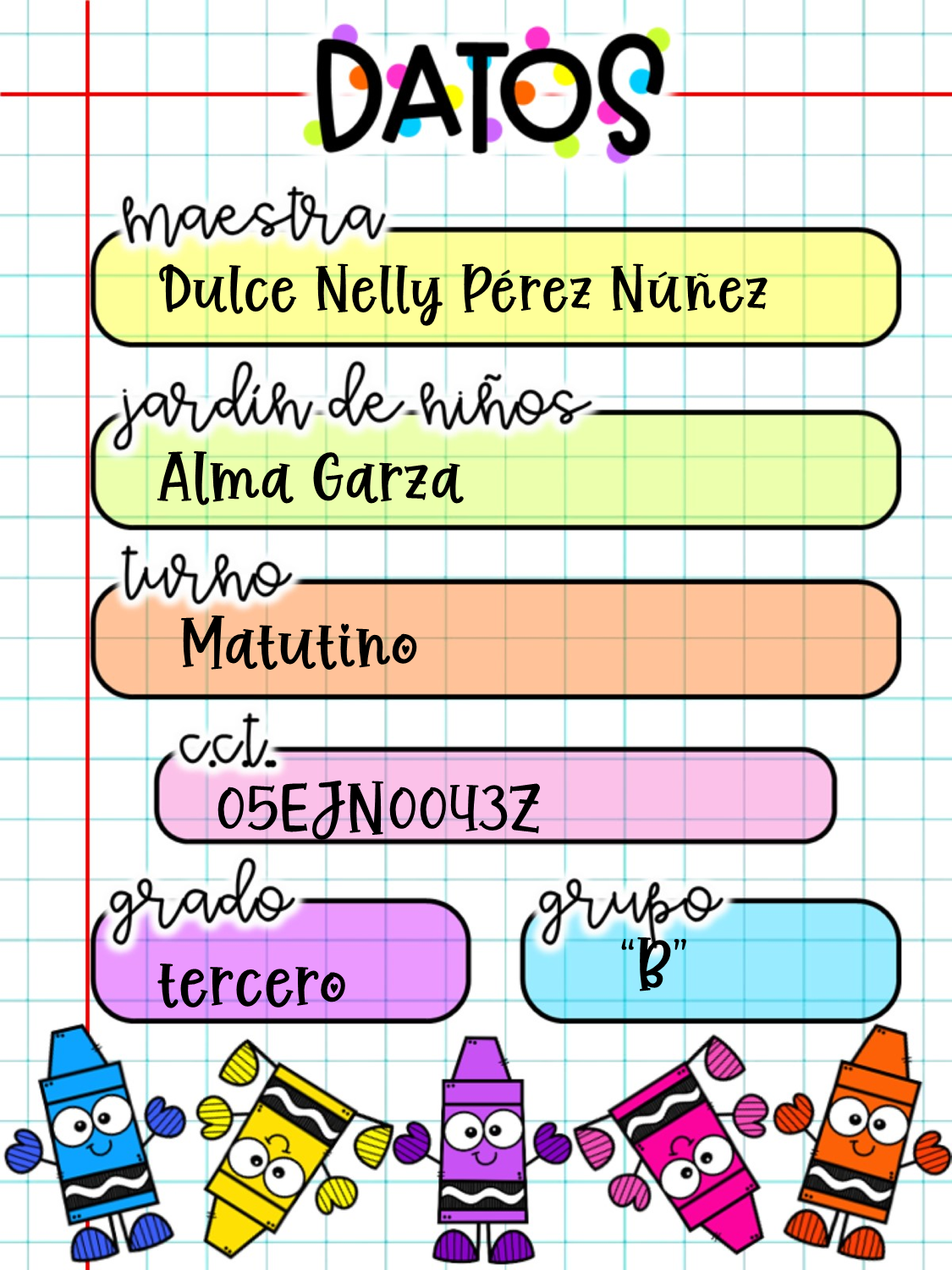 Lunes 22 de noviembre de 2021
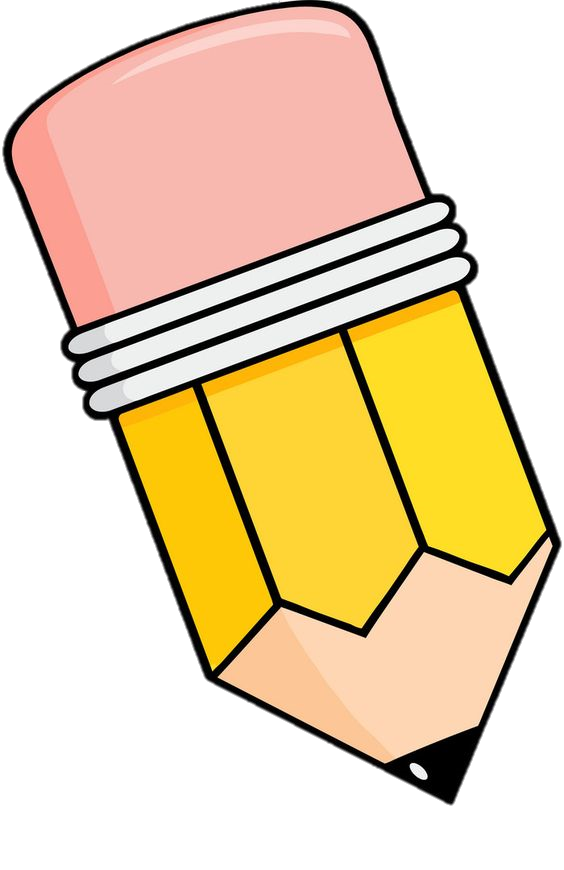 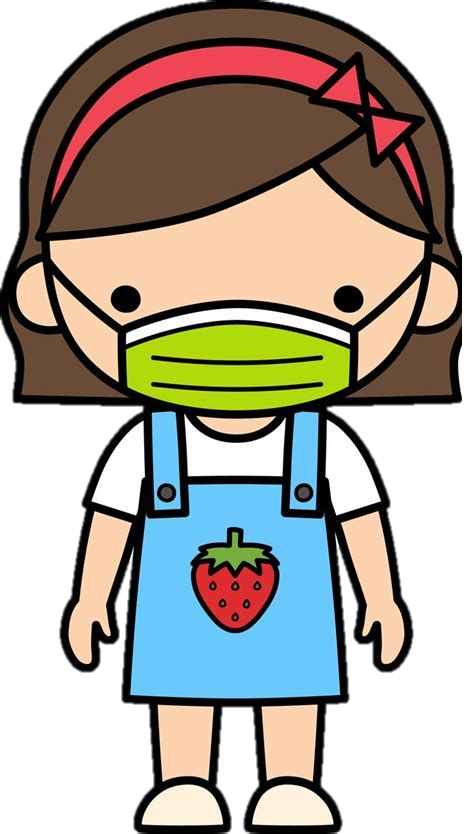 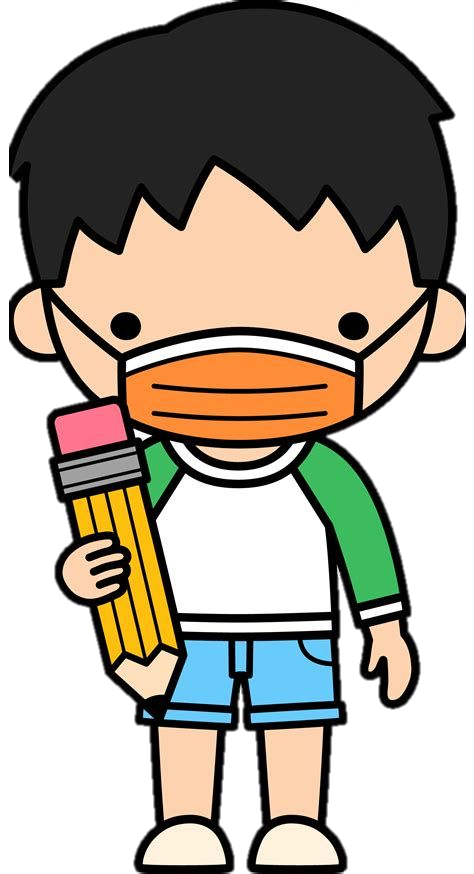 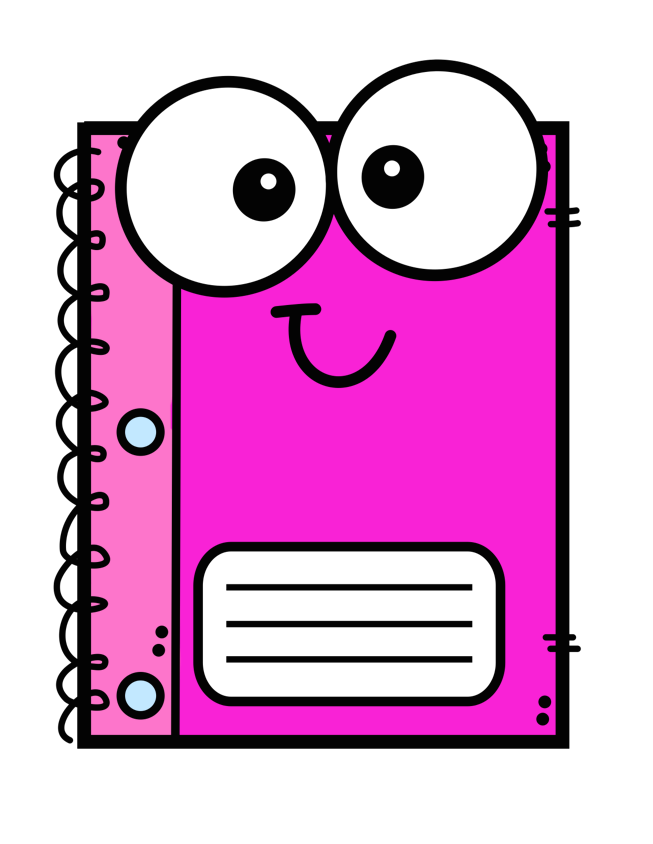 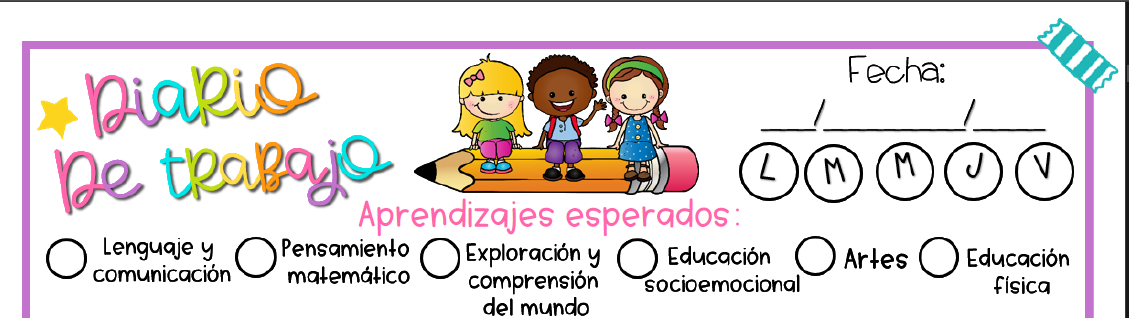 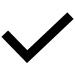 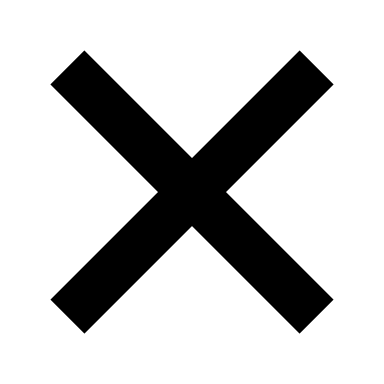 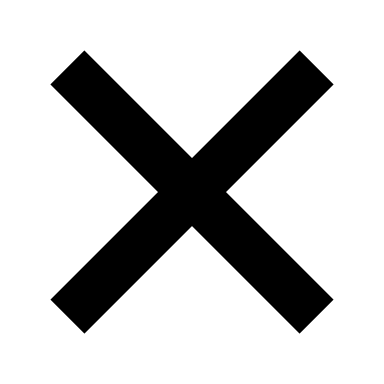 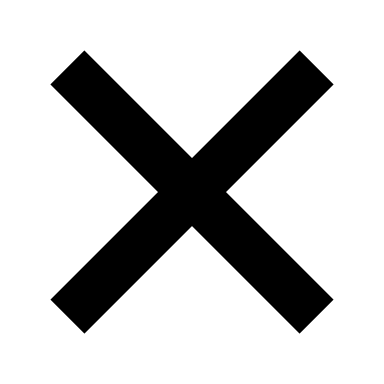 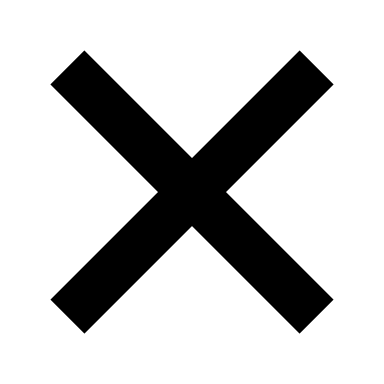 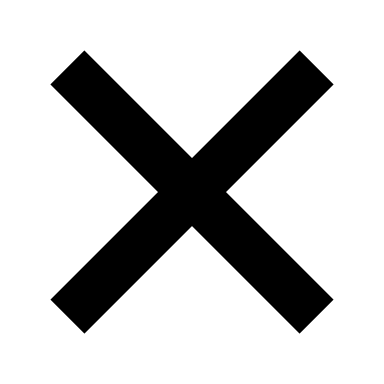 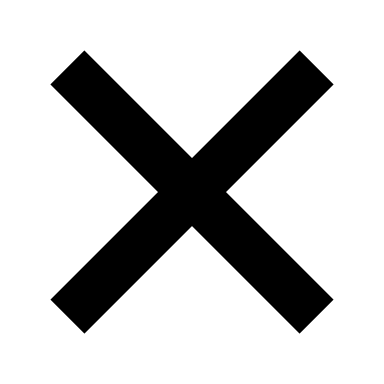 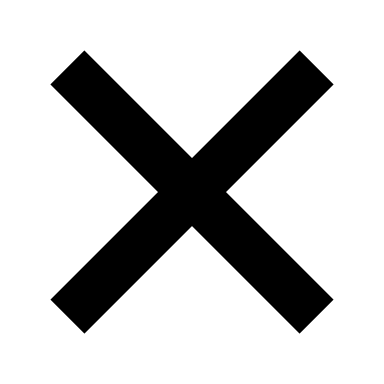 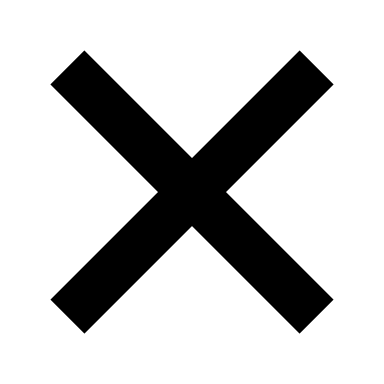 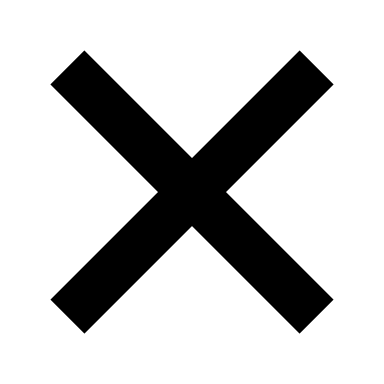 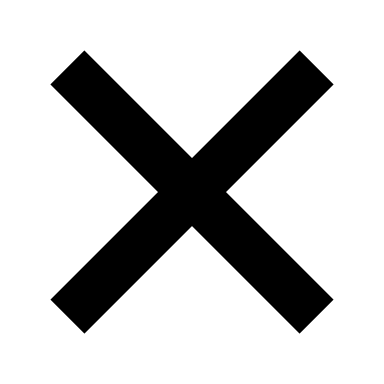 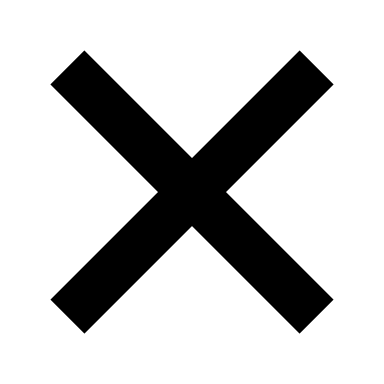 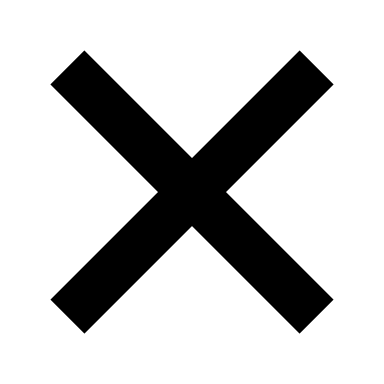 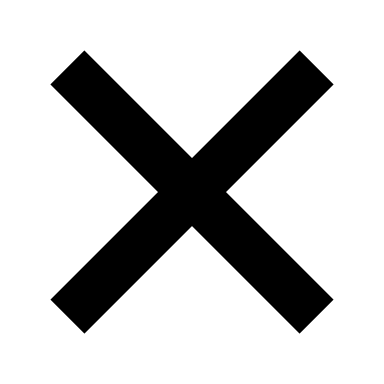 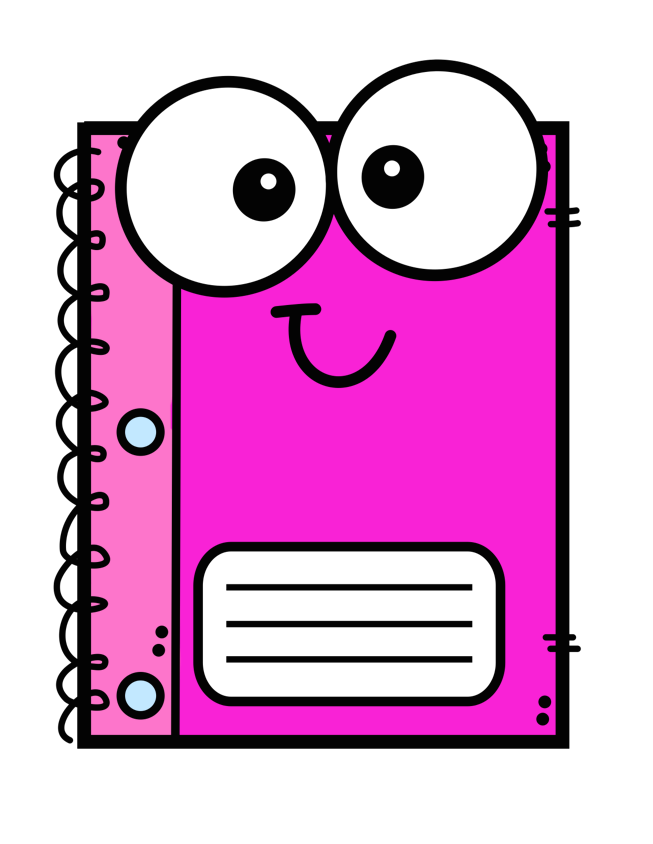 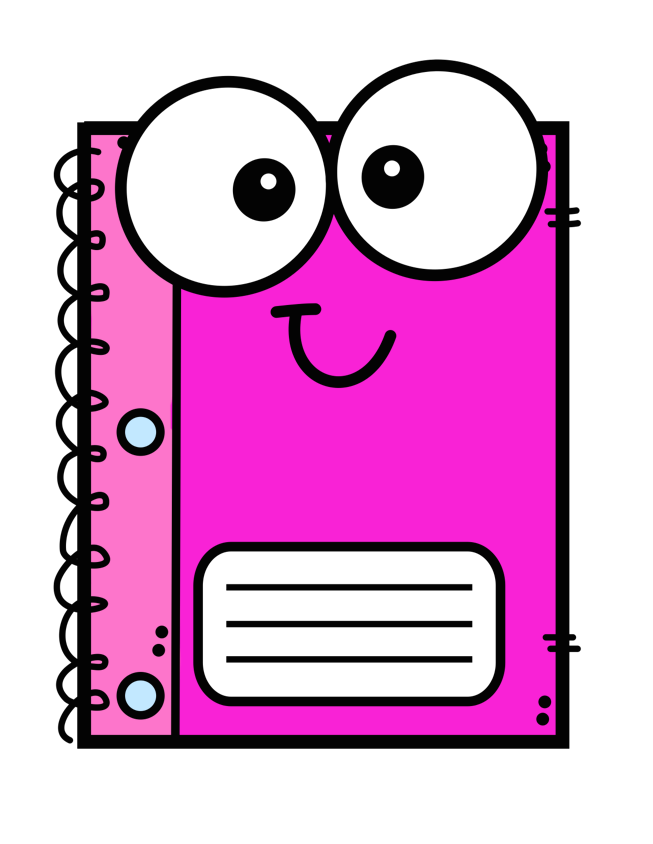 Fotografías / anexos
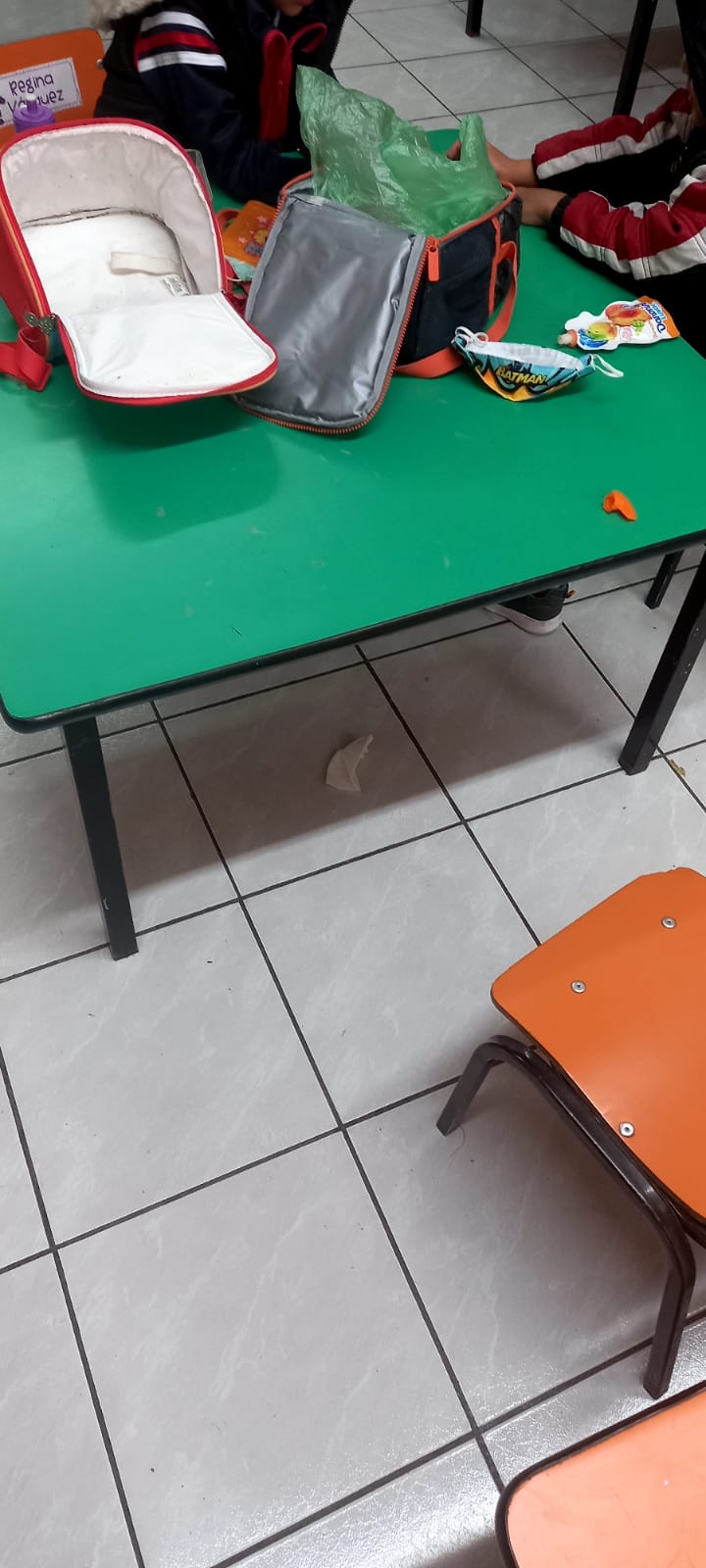 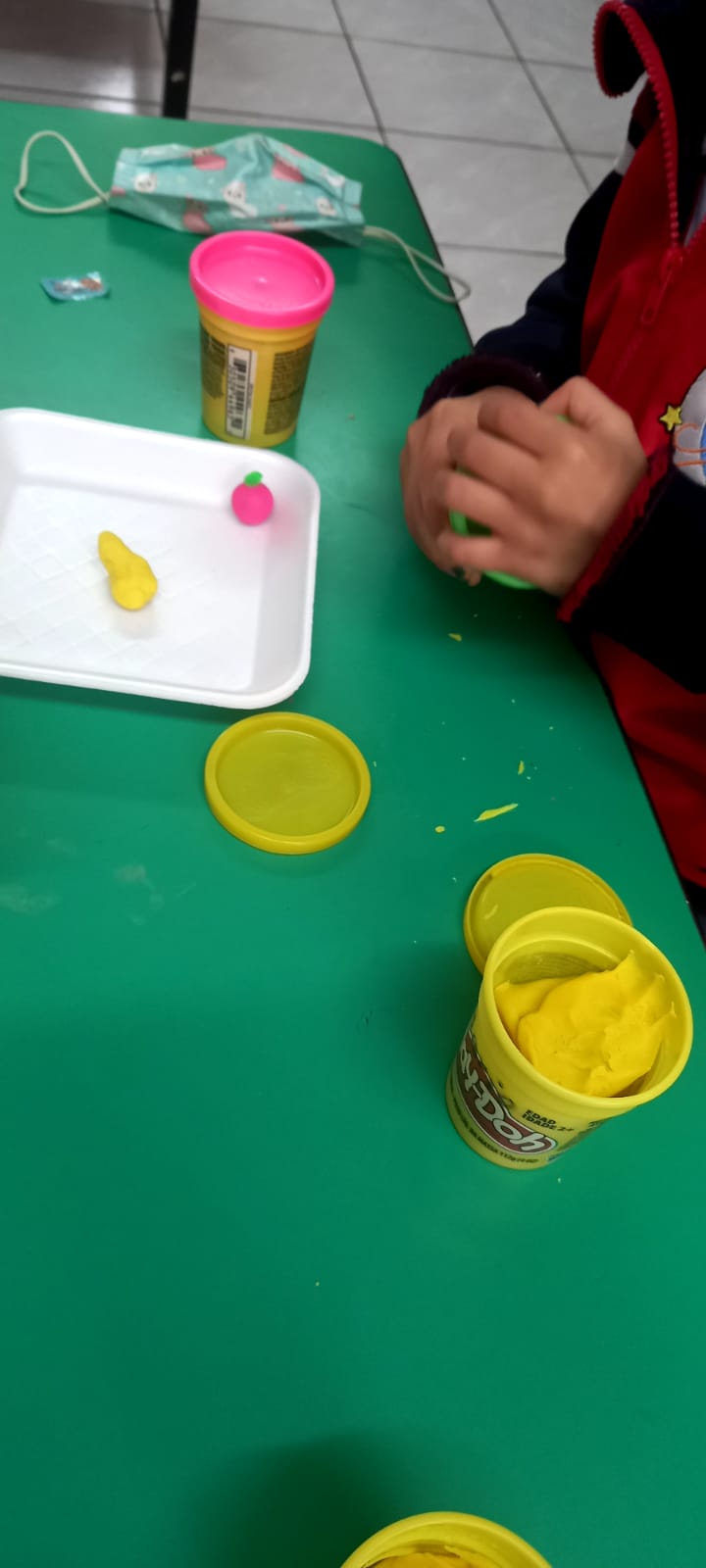 Referencias bibliográficas
Martínez Saa, (2019).Ausentismo escolar en las instituciones públicas del municipio de Candelaria en el 2019. Escuela de Ciencias Jurídicas y Políticas. https://repository.unad.edu.co/bitstream/handle/10596/38453/EspGestionPublica001.pdf?sequence=1